Технология бурения при строительстве нефтяных скважин: особенности применения
Выполнил: Ю.К.Акопян



Донской государственный технический университет
Распространенным видом скважин является скважина наклонно-направленного бурения. Такой вид бурения можно применять к скважинам:
1.	горизонтальные протяженные скважины;
2.	скважины с большим отходом от устья.
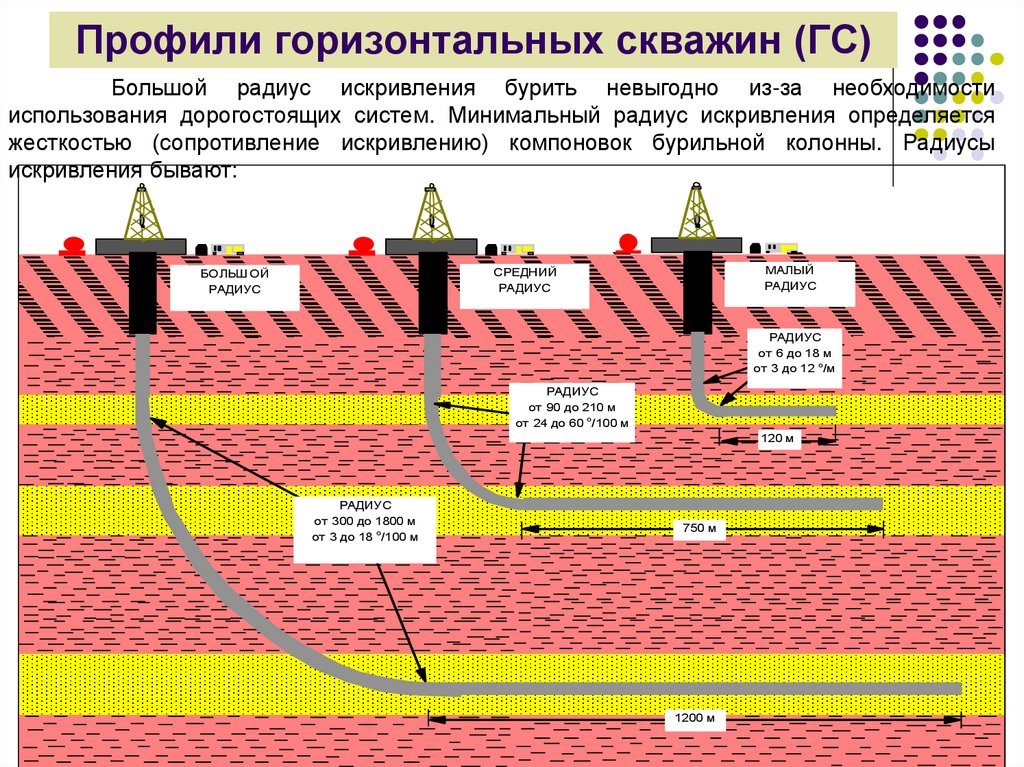 Преимущества забойных двигателей:
1.	Простота эксплуатации;
2.	Надежная конструкция;
3.	Дешевизна деталей и оборудований;
4.	Работа в различных режимах и под различные параметры.
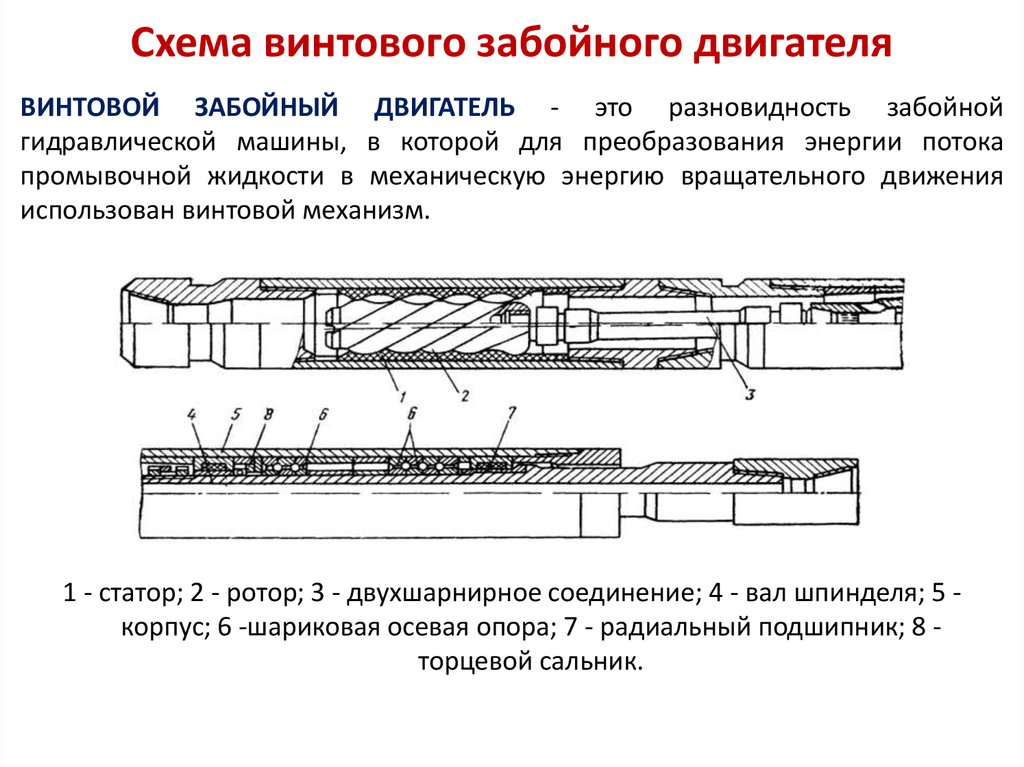 С применением роторных управляемых систем будет достигнуто плавное искривление ствола скважины в процессе работы установки. Траекторию правильного движения оборудования можно показать на следующем рисунке
Заключение
Таким образом, в ходе исследования, было выделено автоматизированное оборудование, которому под силу эффективно и правильно совершать буровые работы.